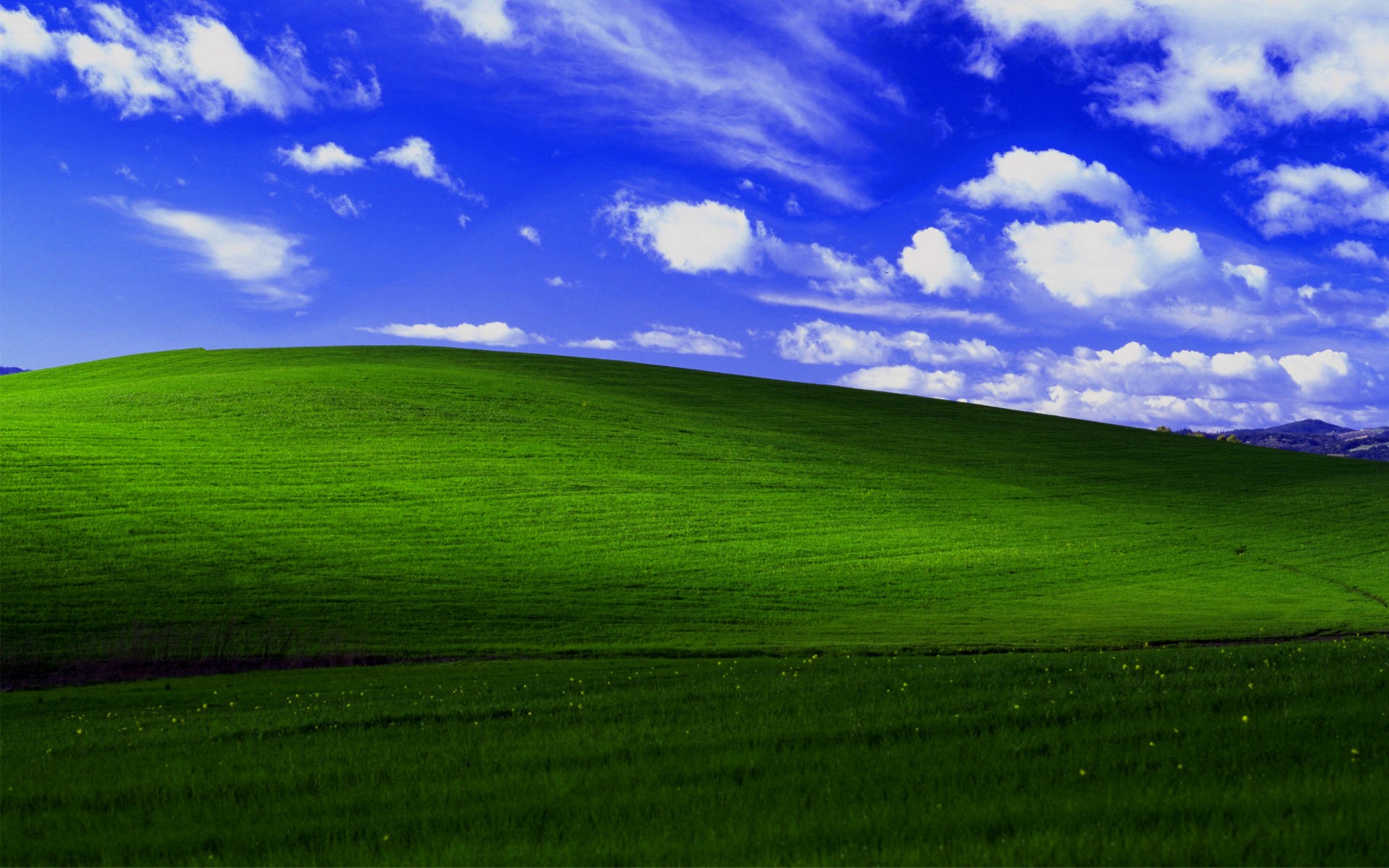 স্বাগতম
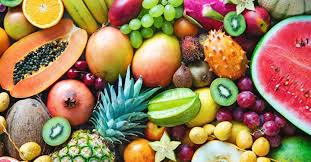 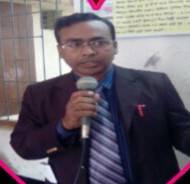 বুলবুল আহমেদ
সোনারগাঁ পাইলট বালিকা উচ্চ বিদ্যালয়
সোনারগাঁ,নারায়ণগঞ্জ 
বিষয়ঃফুড প্রসেসিং অ্যান্ড প্রিজারভেশন ২
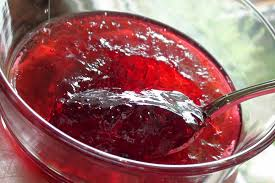 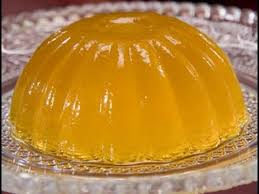 এই পাঠ শেষে আমরা যা শিখলাম
১.কাচাঁমাল কি তা বলতে পারব ।
২.কাচাঁমালের ভৌত অবস্থা বলতে পারব ।
৩.কাচাঁমাল চিনতে পারব ।
আজকের পাঠঃজেম ও জেলি প্রস্তত করণ ।
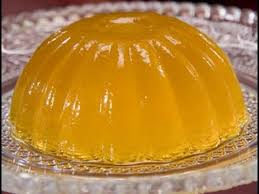 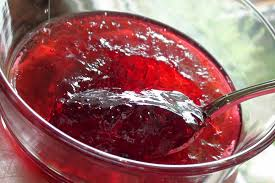 উপকরণঃ
১।ফলের পাল্প(জ্যামের ক্ষেত্রে)
২।ফলের রস(জেলির ক্ষেত্রে)\
৩। চিনি ।
৪।পেকটিন ।
৫।সাইট্রিক অ্যাসিড ।
৬।সোডিয়াম বেনজয়েট ।
৭।খাদ্যে ব্যবহার উপযোগী মোম ।
যন্ত্রপাতিঃ
১।রিফ্র্যাকটোমিটার ।
২।Ph মিটার ।
৩।বোতল ও ক্যাপ ।
৪।নিক্তি
৫।ব্লেন্ডার পাল্পার
৬।মাপ চোঙ
৭।ছাকার কাপড়
৮।লেবেল
৯।সসপ্যান,গামলা,ট্রে,ছুরি,ফানেল,ওয়াশিং টাব
১০।এসিডিটি নির্ণয়ের যন্রপাতি ও ক্যামিক্যালস ।
১১।জেল মিটার ।
প্রস্তত প্রণালীঃ

সংগ্রহকরণ            ধৌতকরণ           তৈরিকরণ        

সিদ্ধকরণ            রস সংগ্রহ          ওজনকরণ             

মিশ্রিত ও  জালকরণ         বোতলজাতকরণ           

মোম দিয়ে ঢাকনা বন্ধ করণ            মজুত 

ও বাজারজাত করণ ।
মূল্যায়ণঃ
১।জ্যাম ও জেলি কাকে বলে ?
২। জ্যাম ও জেলির পার্থক্য কর ?
৩। জ্যাম ও জেলি চিনিবার উপায় কি?
বাড়ির কাজঃ
আনারসের জ্যাম ও জেলি প্রস্তুত প্রণালী বর্ণনা কর ও বাড়িতে করে দেখাবে ।
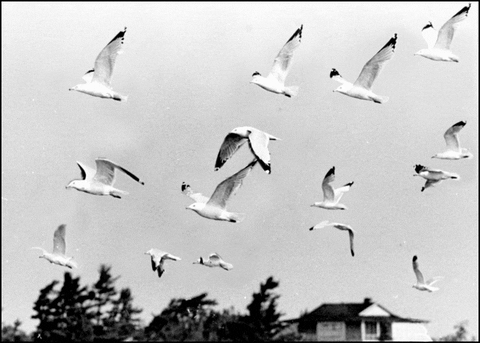 ধন্যবাদ